Generaciók a családban
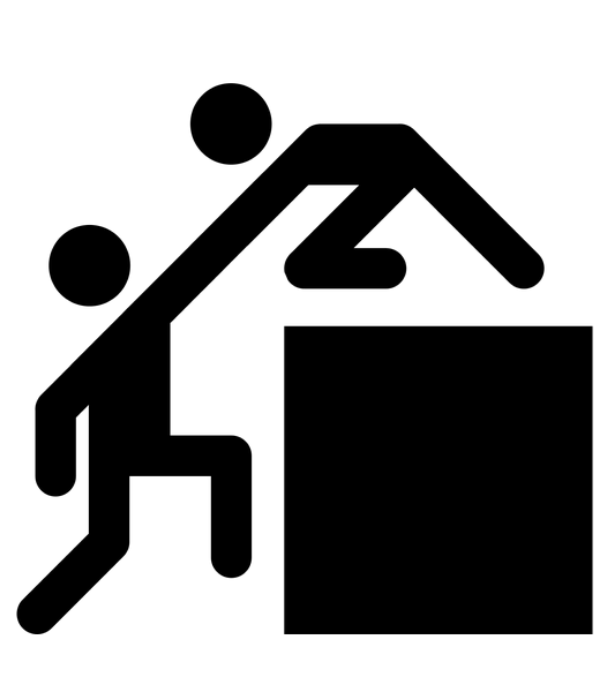 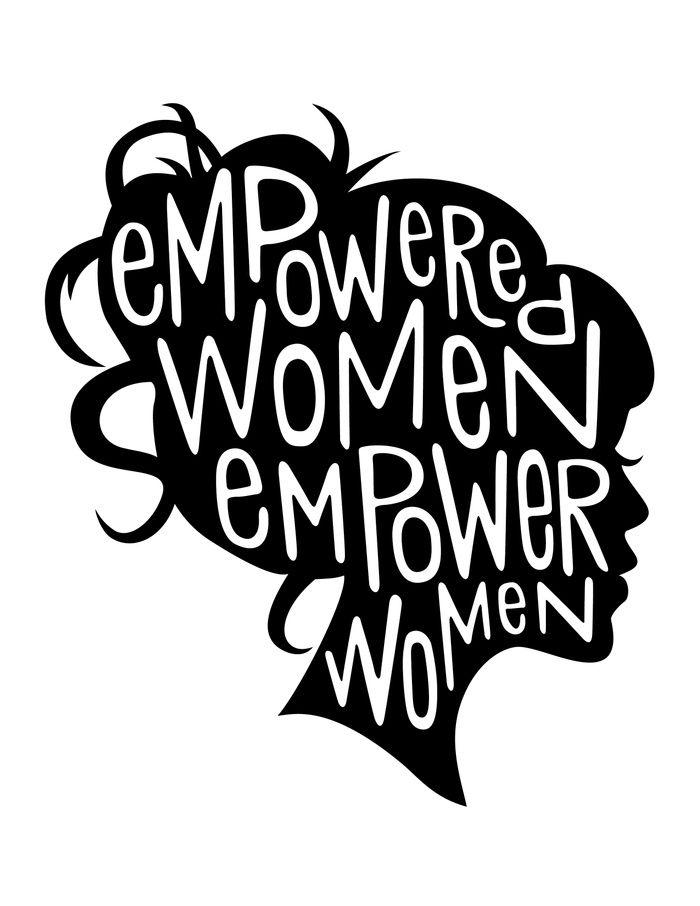